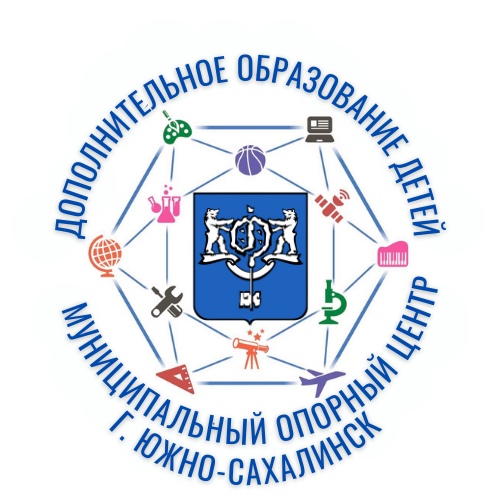 Требования к разработке внутренних локальных нормативных актов по регулированию дополнительного образования в образовательном учреждении. Целевые установки по охвату детей дополнительным образованием.
Кабанина Айару Сергеевна,
руководитель Муниципального опорного центра дополнительного образования детей городского округа «Город Южно-Сахалинск»
Федеральный закон Российской Федерации от 29.12.2012 №273-ФЗ «Об образовании в Российской Федерации» (статьи 2, 12, 13, 14, 15, 16, 17, 18, 21, 23, 25, 28, 29, 30, 31, 32, 43, 44, 48, 55, 58, 75, 83, 86, 91, 95, 95.2);
2. Концепция развития дополнительного образования детей до 2030 года, утверждена распоряжением правительства РФ от 31 марта 2022 г. № 678-Р.;
3. Приказ Министерства просвещения Российской Федерации от 27 июля 2022 г. № 629 «Об утверждении Порядка организации и осуществления образовательной деятельности по дополнительным общеобразовательным программам»;
4. Постановление Главного государственного санитарного врача Российской Федерации от 28.01.2021 № 2 «Об утверждении санитарных правил и норм СанПиН 1.2.3685-21 «Гигиенические нормативы и требования к обеспечению безопасности и (или) безвредности для человека факторов среды обитания»;
5. Постановление Главного государственного санитарного врача РФ от 28 сентября 2020 г. № 28 «Об утверждении санитарных правил СП 2.4.3648-20 «Санитарно-эпидемиологические требования к организациям воспитания и обучения, отдыха и оздоровления детей и молодежи»;
6. Письмо Минобрнауки Российской Федерации от 18.11.2015 № 09-3242 «О направлении информации» (вместе с «Методическими рекомендациями по проектированию дополнительных общеразвивающих программ (включая разноуровневые программы)»;
7. Приказ Минтруда России от 22.09.2021 № 652н «Об утверждении профессионального стандарта «Педагог дополнительного образования детей и взрослых».
1. Федеральный закон Российской Федерации от 29.12.2012 №273-ФЗ «Об образовании в Российской Федерации» (статьи ......................................................................................................................);
2. Концепция развития дополнительного образования детей до 2030 года, утверждена распоряжением правительства РФ от 31 марта 2022 г. № 678-Р.;
3. Приказ Министерства просвещения Российской Федерации от 27 июля 2022 г. № 629 «Об утверждении Порядка организации и осуществления образовательной деятельности по дополнительным общеобразовательным программам»;
4. Постановление Главного государственного санитарного врача Российской Федерации от 28.01.2021 № 2 «Об утверждении санитарных правил и норм СанПиН 1.2.3685-21 «Гигиенические нормативы и требования к обеспечению безопасности и (или) безвредности для человека факторов среды обитания»;
5. Постановление Главного государственного санитарного врача РФ от 28 сентября 2020 г. № 28 «Об утверждении санитарных правил СП 2.4.3648-20 «Санитарно-эпидемиологические требования к организациям воспитания и обучения, отдыха и оздоровления детей и молодежи»;
6. Письмо Минобрнауки Российской Федерации от 18.11.2015 № 09-3242 «О направлении информации» (вместе с «Методическими рекомендациями по проектированию дополнительных общеразвивающих программ (включая разноуровневые программы)»;
7. Приказ Минтруда России от 22.09.2021 № 652н «Об утверждении профессионального стандарта «Педагог дополнительного образования детей и взрослых».
Положение об организации дополнительного образования \ Порядок организации дополнительного образования - это локальный нормативный акт образовательного учреждения, который регулирует:  
- цели, задачи и принципы работы системы дополнительного образования;  
- порядок реализации программ;  
- права и обязанности участников образовательного процесса;  
- условия финансирования и контроля качества.
Нормативная база для разработки:
1. Федеральный закон № 273-ФЗ «Об образовании в РФ» (ст. 23, 28, 75).  
2. СП 2.4.3648-20 от 28.09.2020 № 28 (санитарные правила).
3.   СанПиН 1.2.3685-21 от 28.01.2021 № 2.
4. Приказ Министерства просвещения Российской Федерации от 27 июля 2022 г. № 629 (порядок реализации программ).  
5. Устав образовательного учреждения.
Приказ об организации дополнительного образования - это внутренний распорядительный документ образовательного учреждения который:  
- утверждает порядок реализации дополнительных программ;  
- определяет ответственных лиц, сроки, ресурсы и условия работы;  
- служит основанием для начала деятельности кружков, секций, курсов.
Нормативная база для разработки:
1. Федеральный закон № 273-ФЗ «Об образовании в РФ» (ст. 75).  
2. СП 2.4.3648-20 от 28.09.2020 № 28 (санитарные правила).
3. Устав образовательной организации. 
4. Положение\Порядок организации дополнительного образования.
Приказ о зачислении - это внутренний организационно-распорядительный документ образовательного учреждения, который:  
- подтверждает факт зачисления обучающегося на образовательную программу;  
- служит основанием для включения учащегося в списки контингента;  
- используется для отчётности и контроля за численностью групп.
Нормативная база: 
1. Федеральный закон № 273-ФЗ «Об образовании в РФ» (ст. 55, 57) регламентирует порядок приёма на обучение.  
2. Приказ Министерства просвещения Российской Федерации от 27 июля 2022 г. № 629 устанавливает правила организации дополнительного образования.
Приказ об отчислении обучающихся - это внутренний распорядительный документ образовательного учреждения, который официально прекращает обучение ребенка в рамках дополнительной программы. Он подтверждает правомерность действий организации и фиксирует дату, основания и условия отчисления.
Нормативная база для разработки:
1. Федеральный закон № 273-ФЗ «Об образовании в РФ» (ст. 61):
   - Регламентирует порядок отчисления обучающихся.
   - Указывает, что отчисление возможно:
     • По заявлению родителей (законных представителей);
     • По инициативе учреждения (при нарушении дисциплины, неуспеваемости, иных грубых нарушениях).
2. Локальные акты учреждения:
   - Устав;
   - Положение\Порядок организации дополнительного образования.
   - Правила внутреннего распорядка.
Журнал учета посещаемости обучающихся - это внутренний документ образовательного учреждения, который:  
- фиксирует посещаемость занятий;  
- служит основанием для контроля выполнения образовательной программы;  
- используется для отчётности перед контролирующими органами.
Нормативная база для разработки: 
1. Федеральный закон № 273-ФЗ «Об образовании в РФ» (ст. 28):  
   — образовательная организация обязана вести учёт посещаемости и успеваемости обучающихся.  
2. Приказ Министерства просвещения РФ от 27 июля 2022 г. № 629:
   — требования к организации дополнительного образования детей.
Расписание занятий педагогов дополнительного образования  

Расписание составляется для создания наиболее благоприятного режима труда и отдыха обучающихся организацией, осуществляющей образовательную деятельность, по представлению педагогических работников с учётом пожеланий обучающихся, родителей (законных представителей) несовершеннолетних обучающихся и возрастных особенностей обучающихся. 

Нормативная база: 
1. Приказ Министерства просвещения РФ от 27 июля 2022 г. № 629.
2. СанПиН 1.2.3685-21 от 28.01.2021 № 2.
Дополнительные общеразвивающие программы 

         Дополнительные общеразвивающие программы и сроки обучения по ним определяются образовательной программой, разработанной и утверждённой организацией. 
        Формы обучения по дополнительным общеобразовательным программам определяются организацией самостоятельно, если иное не установлено законодательством РФ.
        При разработке и реализации дополнительных общеобразовательных программ могут использоваться различные образовательные технологии, в том числе дистанционные образовательные технологии, электронное обучение, с учётом требований, установленных законодательством РФ.
Нормативная база для разработки: 
1. Письмо Минобрнауки Российской Федерации от 18.11.2015 № 09-3242 «О направлении информации» (вместе с «Методическими рекомендациями по проектированию дополнительных общеразвивающих программ (включая разноуровневые программы)»
Тарификация и штатное расписание педагогических работников

        Штатное расписание является документом, отражающим структуру, штатный состав и штатную численность педагогов дополнительного образования. Должности педагогов дополнительного образования предусматриваются при наличии лицензии на образовательную деятельность, с учетом направленностей дополнительного образования, фактического объема учебной нагрузки, исходя из нормы часов педагогической работы за ставку заработной платы, составляющей 18 часов в неделю.
Документы об образовании и повышении квалификации педагогов дополнительного образования - это официальные бумаги, подтверждающие уровень профессиональной подготовки педагога и его соответствие требованиям законодательства. Они делятся на две категории:
1. Документы об образовании 
 2. Документы о повышении квалификации
Нормативная база: 
1. Федеральный закон № 273-ФЗ «Об Образовании» (ст. 46, 47).  
2. Профстандарт «Педагог дополнительного образования» (приказ Минтруда № 613н).  
3. Приказ Минобрнауки № 499 от 01.07.2013 (о порядке повышения квалификации).
Целевые установки по охвату детей дополнительным образованием
Согласно паспорту показателя «Эффективность системы выявления, поддержки и развития способностей и талантов у детей и молодежи,%» в городском округе «Город Южно-Сахалинск» значение показателя «Доля детей в возрасте от 5 до 18 лет, охваченных услугами в сфере дополнительного образования» в 2025 году составляет 98 %.
Плановые показатели: июнь-82%, июль-83%, август-85%, сентябрь-87%, октябрь-91%, ноябрь-95,1%, декабрь-98%.  
май - 81,9%.